Конспект НОД во второй младшей группе по образовательной области «Познавательное развитие» «Почтальон принес посылку»
Цель: Познакомить с квадратом, учить различать круг и квадрат

Задачи: Учить находить один и много предметов в специально созданной обстановке, обозначать совокупности словами один и много
Учить обследовать геометрическую фигуру и делать элементарные выводы
Развивать умение понимать обобщающие слова «игрушки»

Демонстрационный материал: «Посылка» с игрушками (машины, мячик, матрешки, пирамидка); квадрат и круг одного цвета (длина сторон квадрата и диаметр круга 14 см)

Раздаточный материал: круги и квадраты одного цвета (длина сторон квадрата и диаметр круга 8 см)
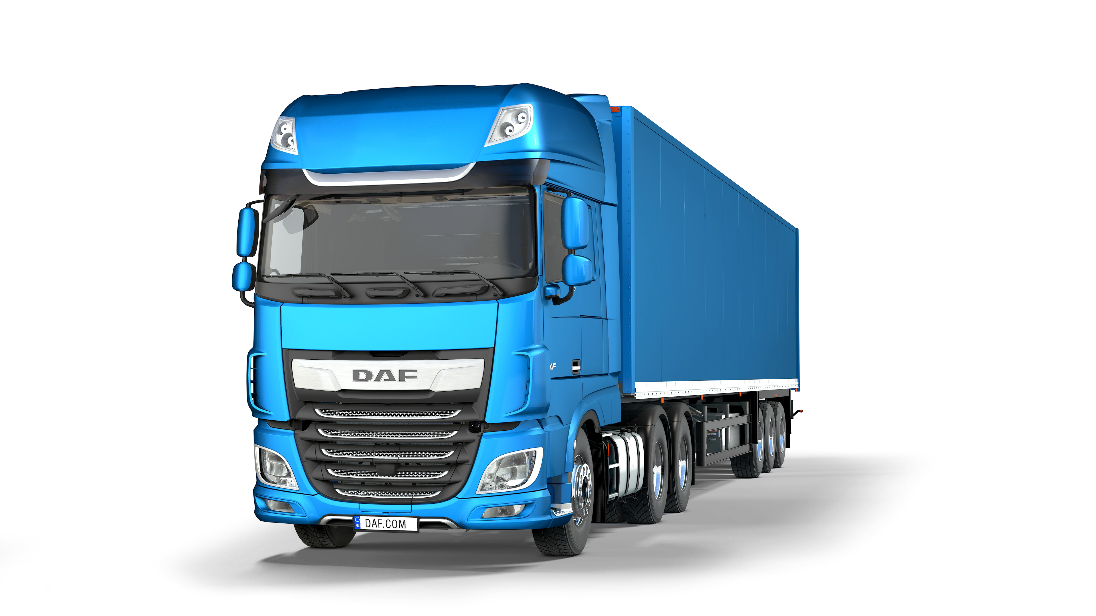 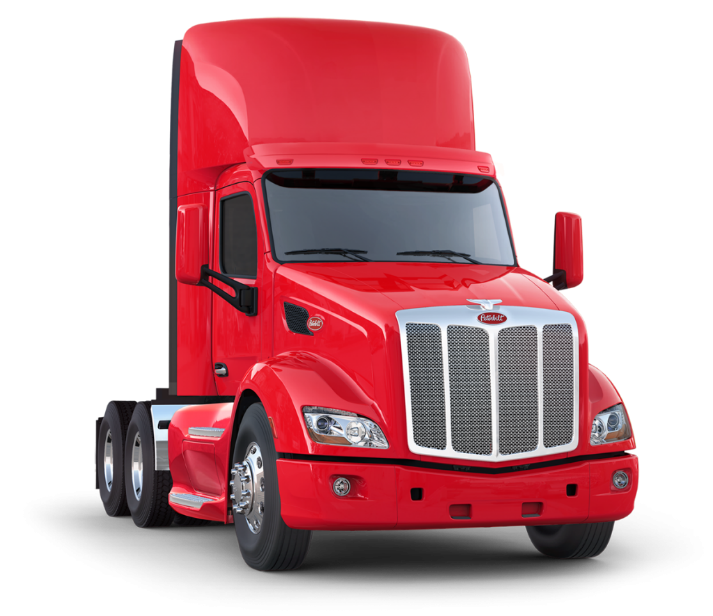 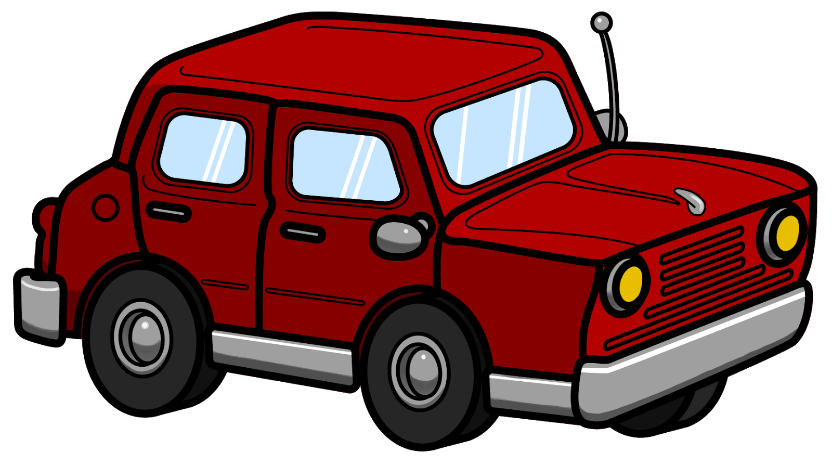 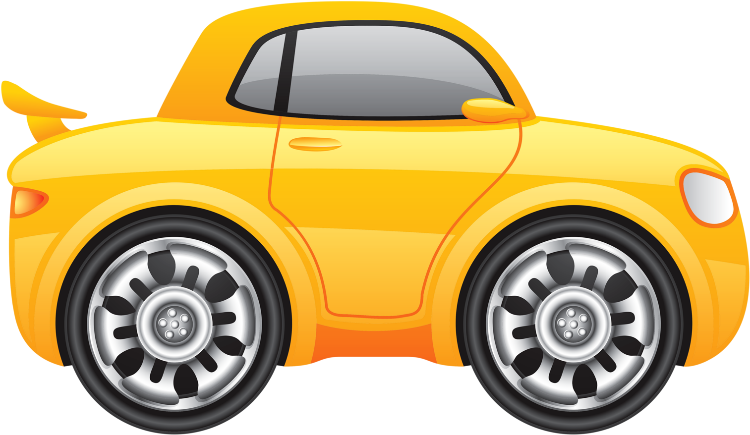 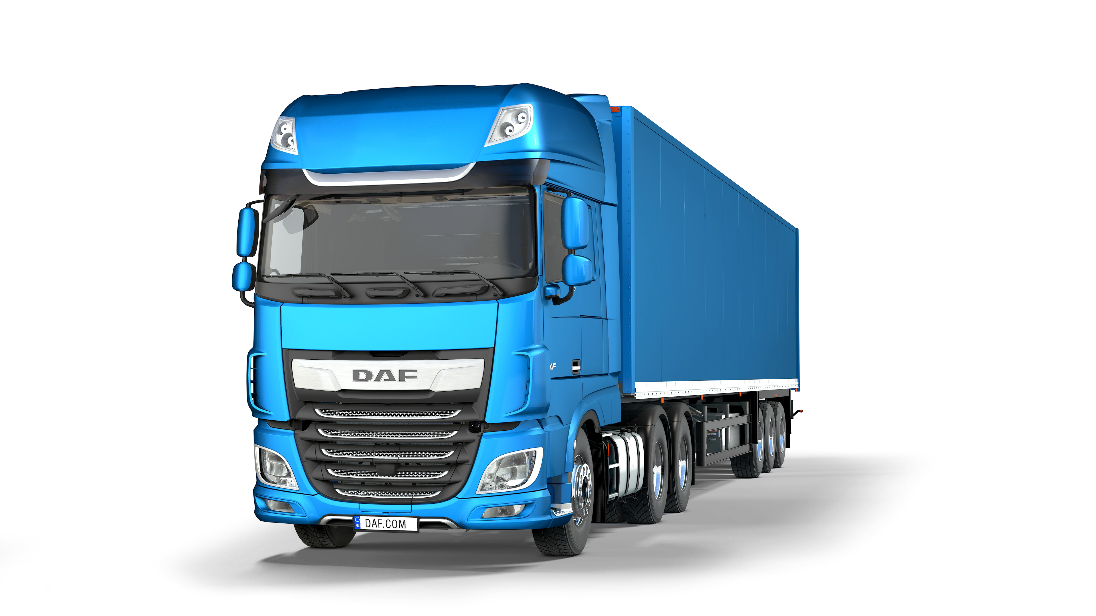 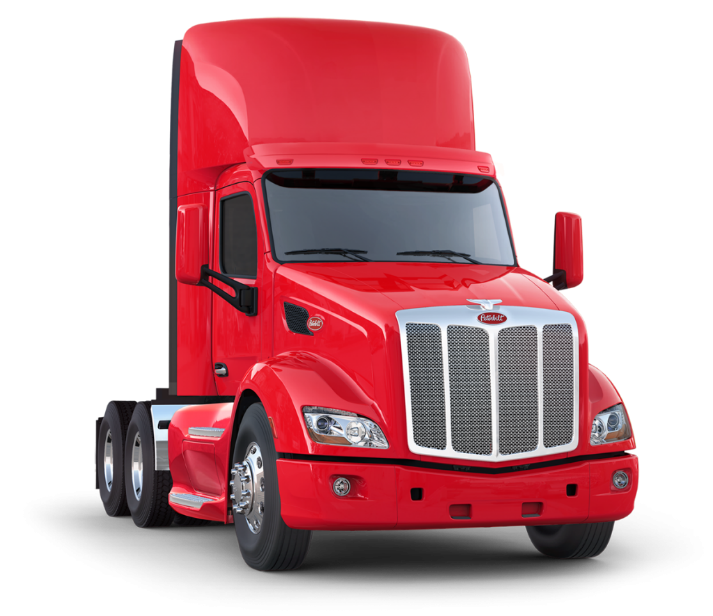 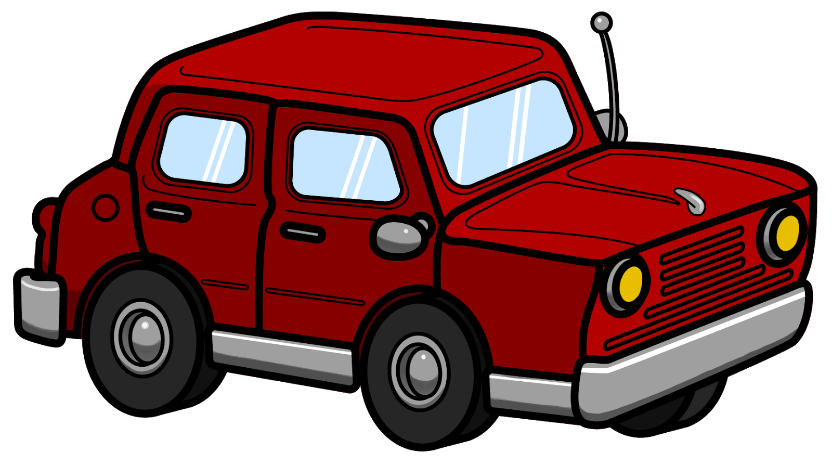 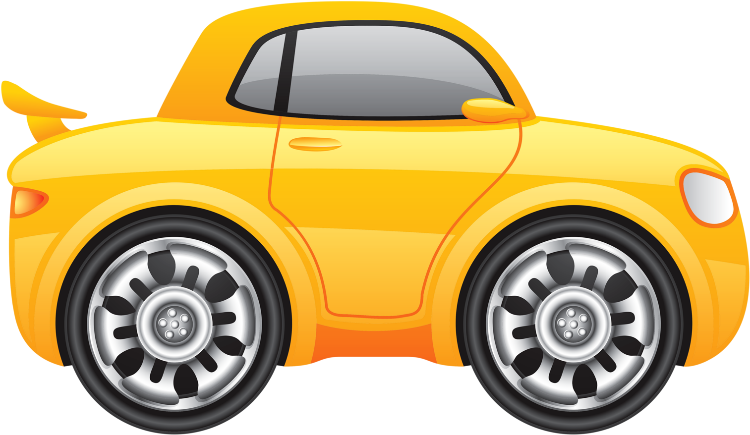 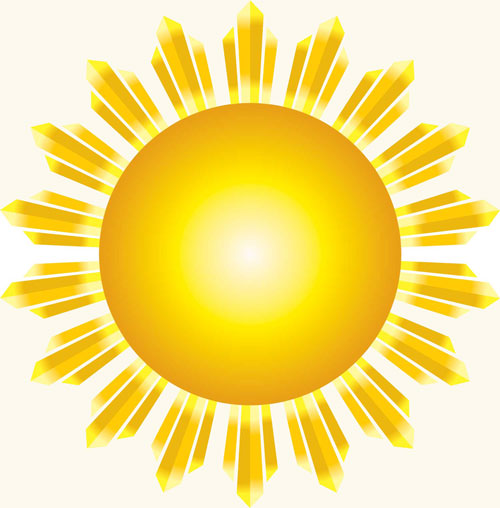 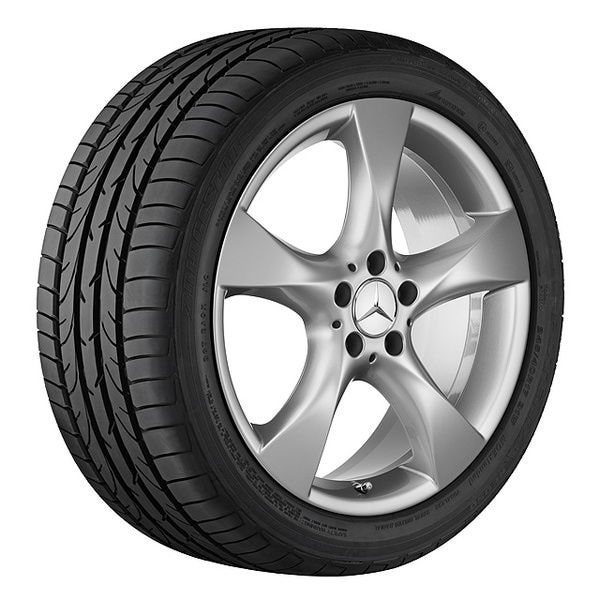 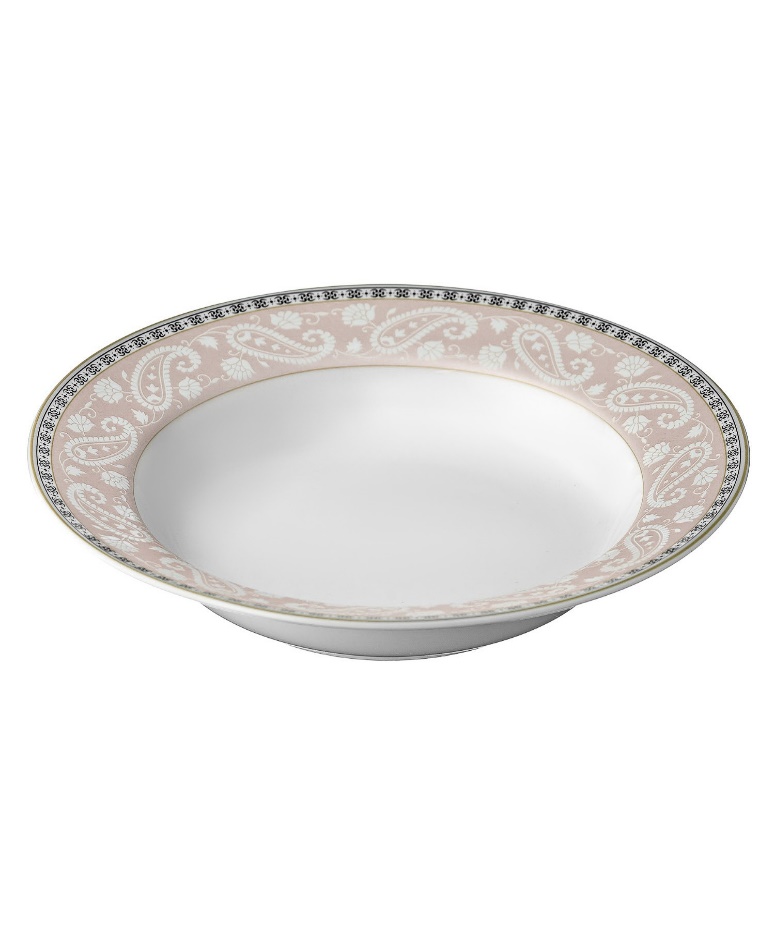 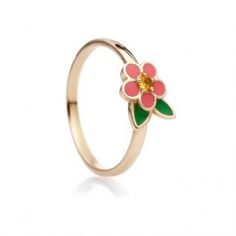 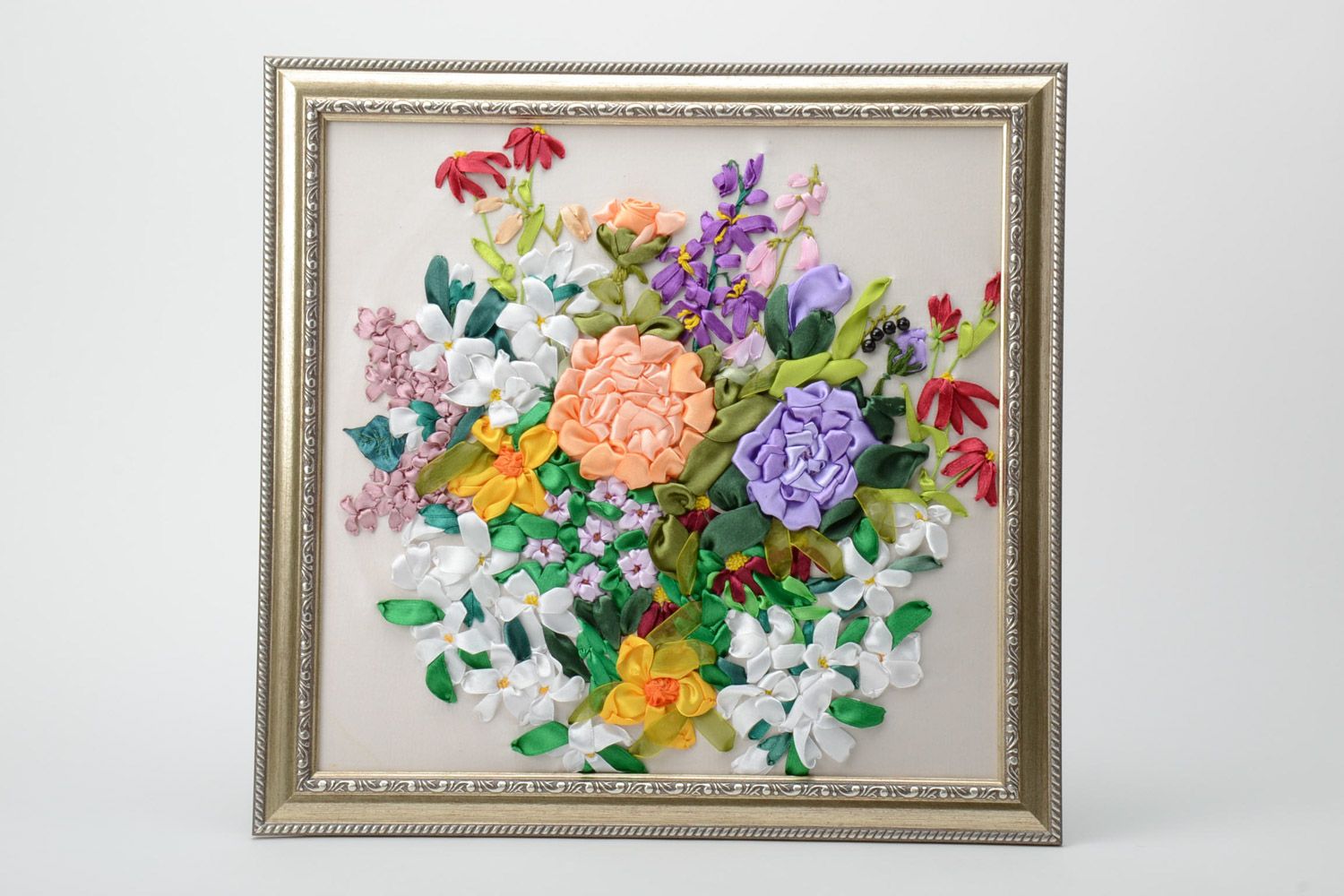 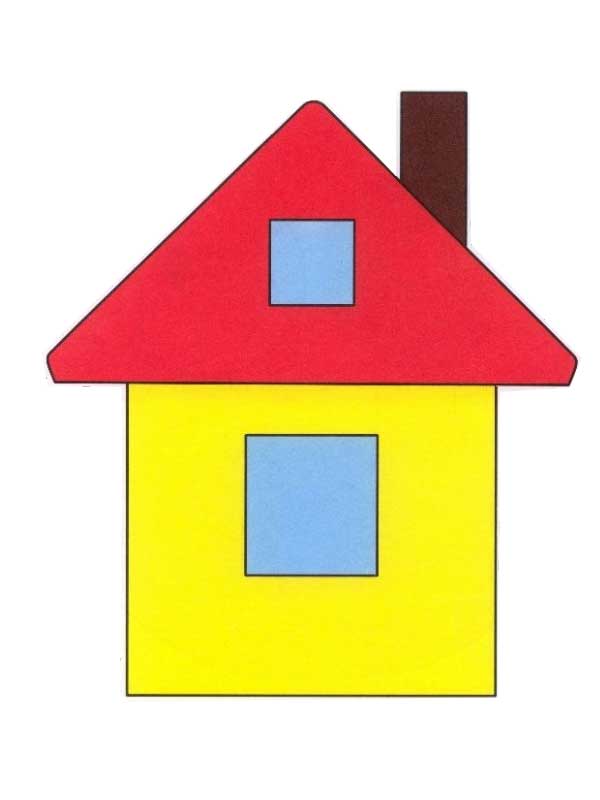 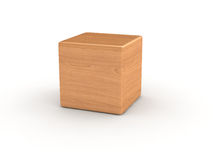 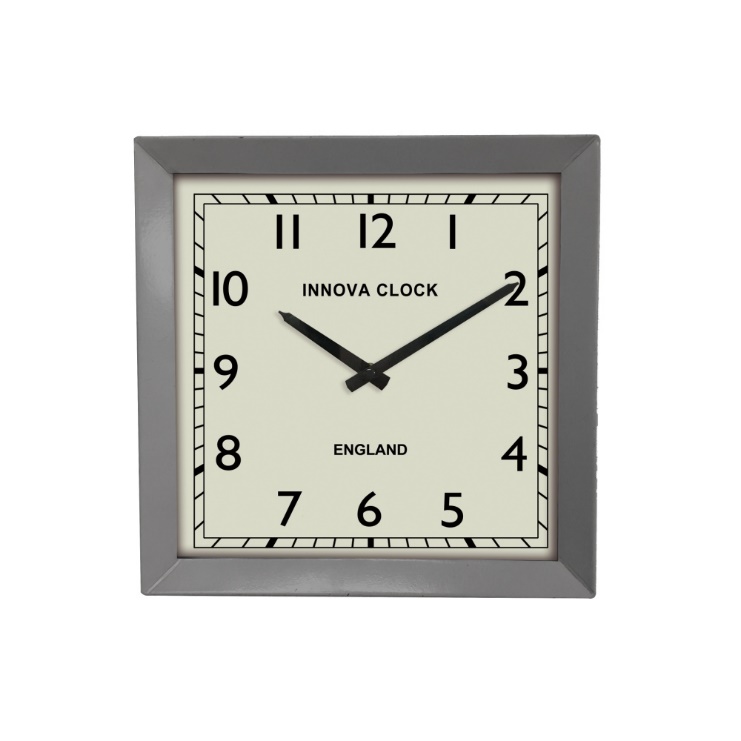